Международный день кукольника
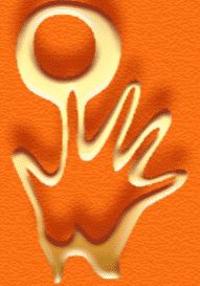 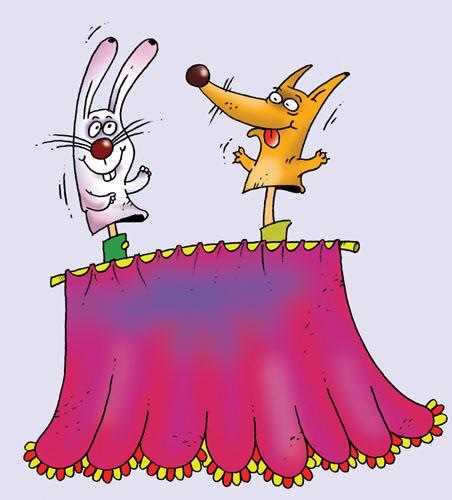 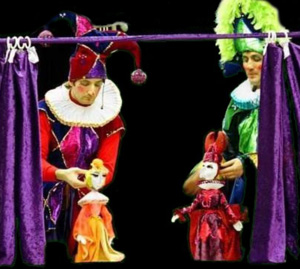 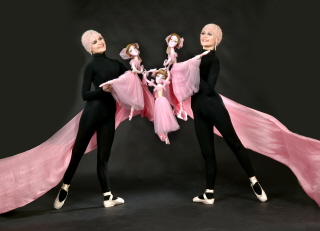 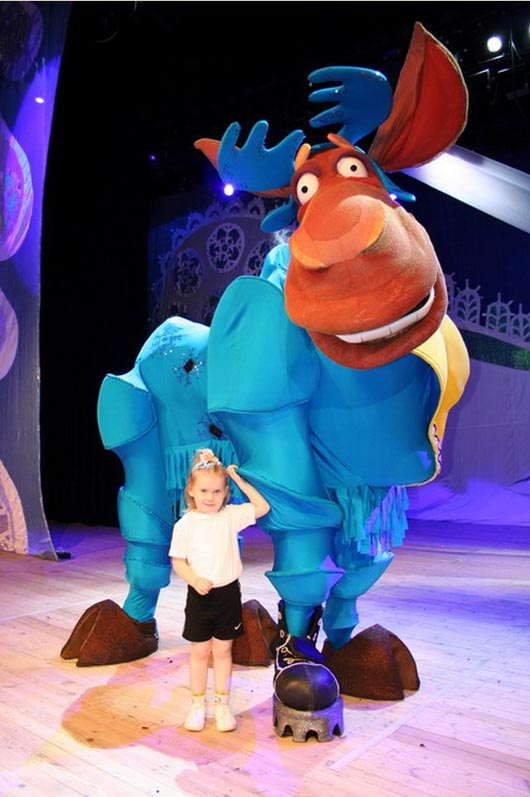 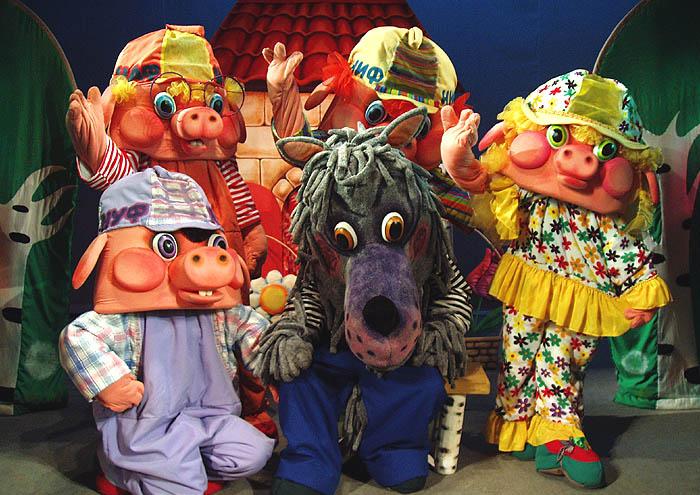 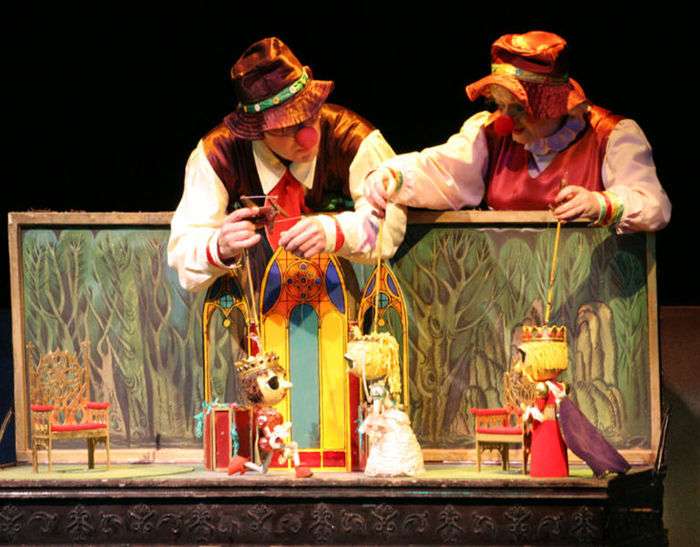 Союз деятелей театра кукол
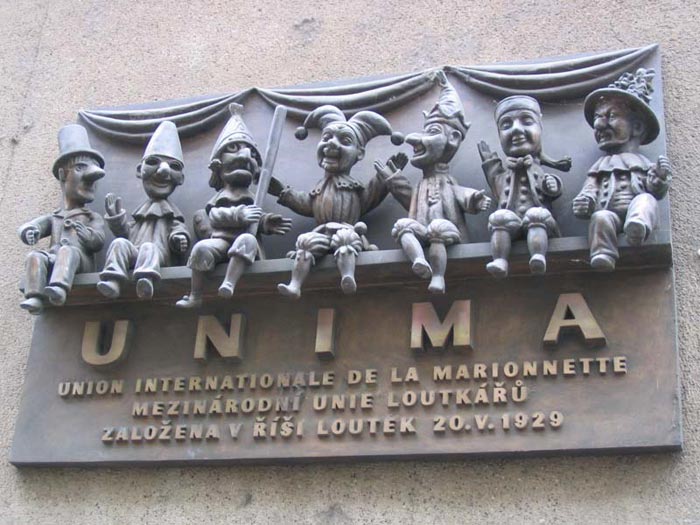 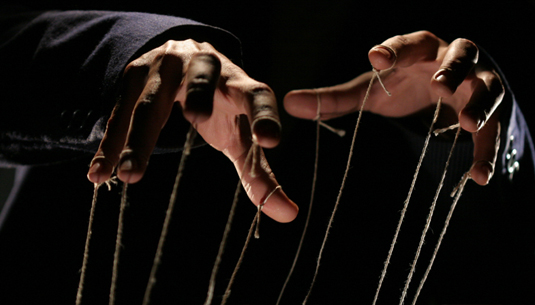 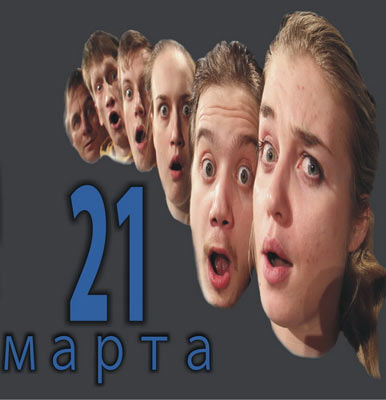 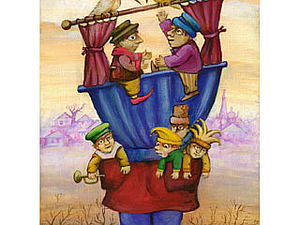 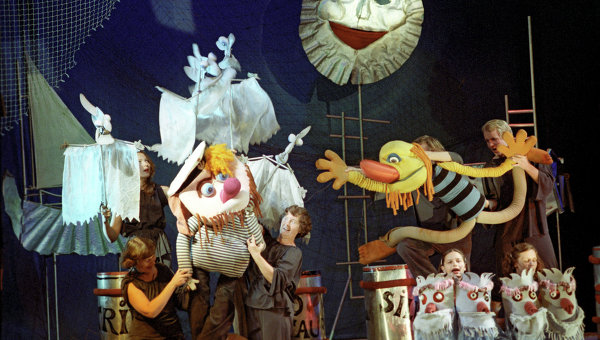 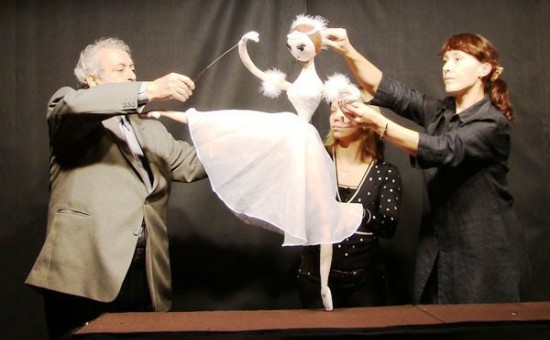 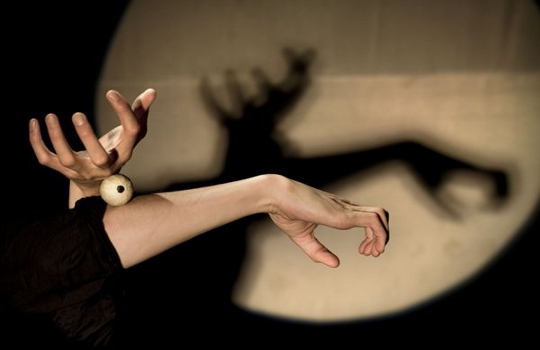 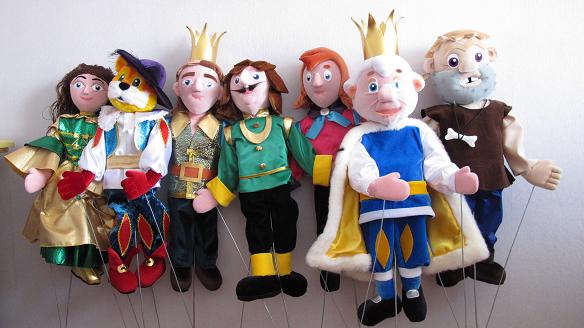 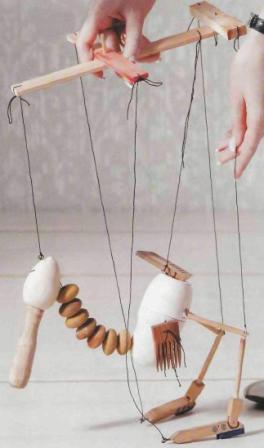 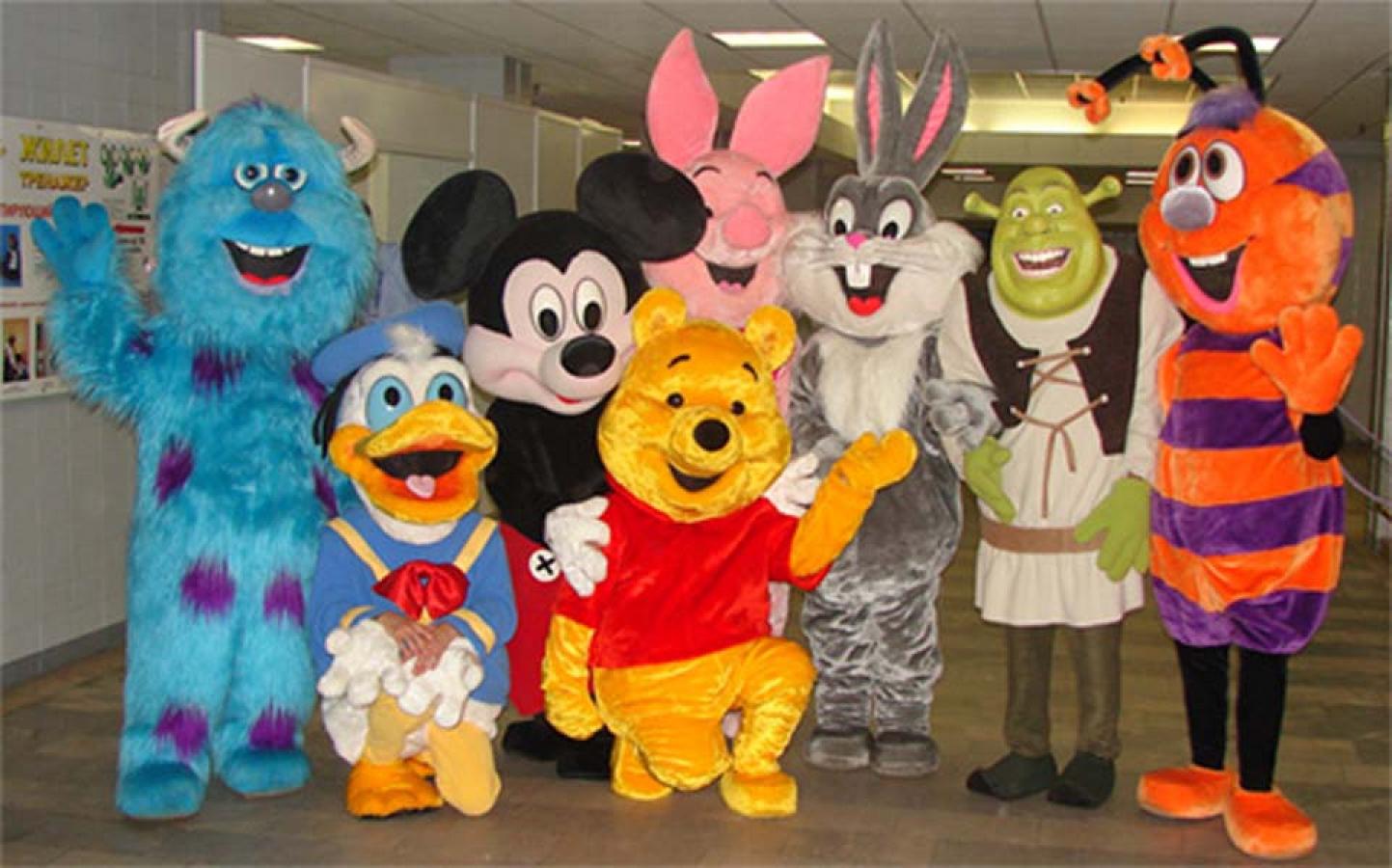 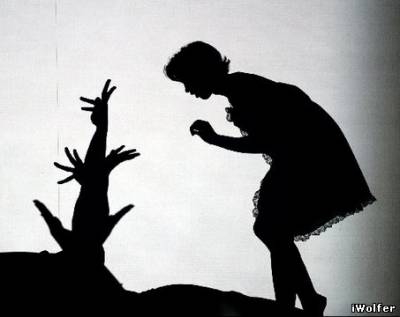 Театр кукол
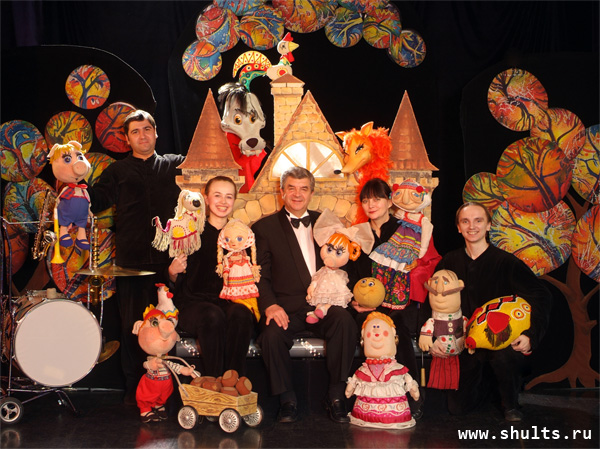 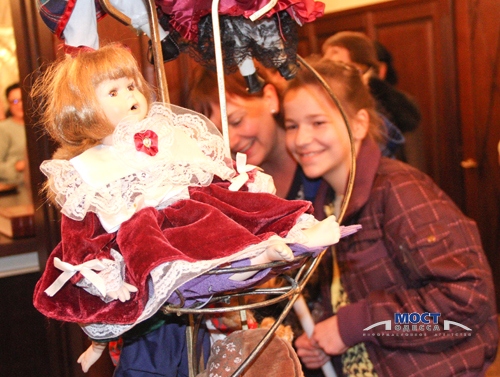 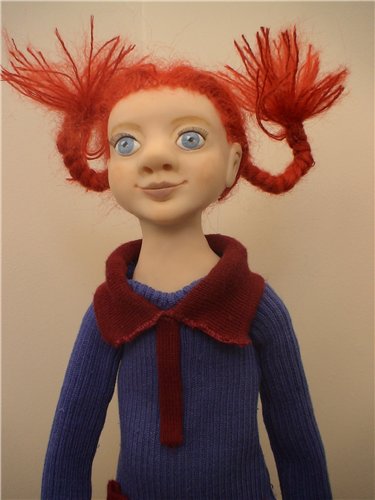 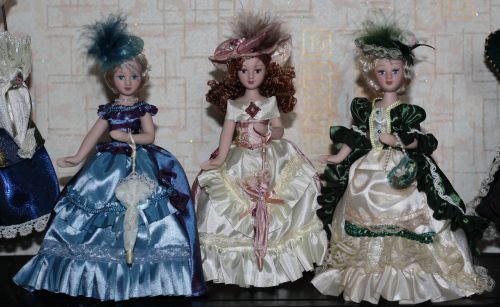